Знаешь ли ты
политическую карту мира?
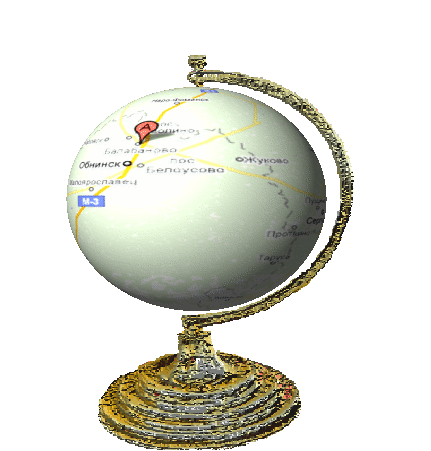 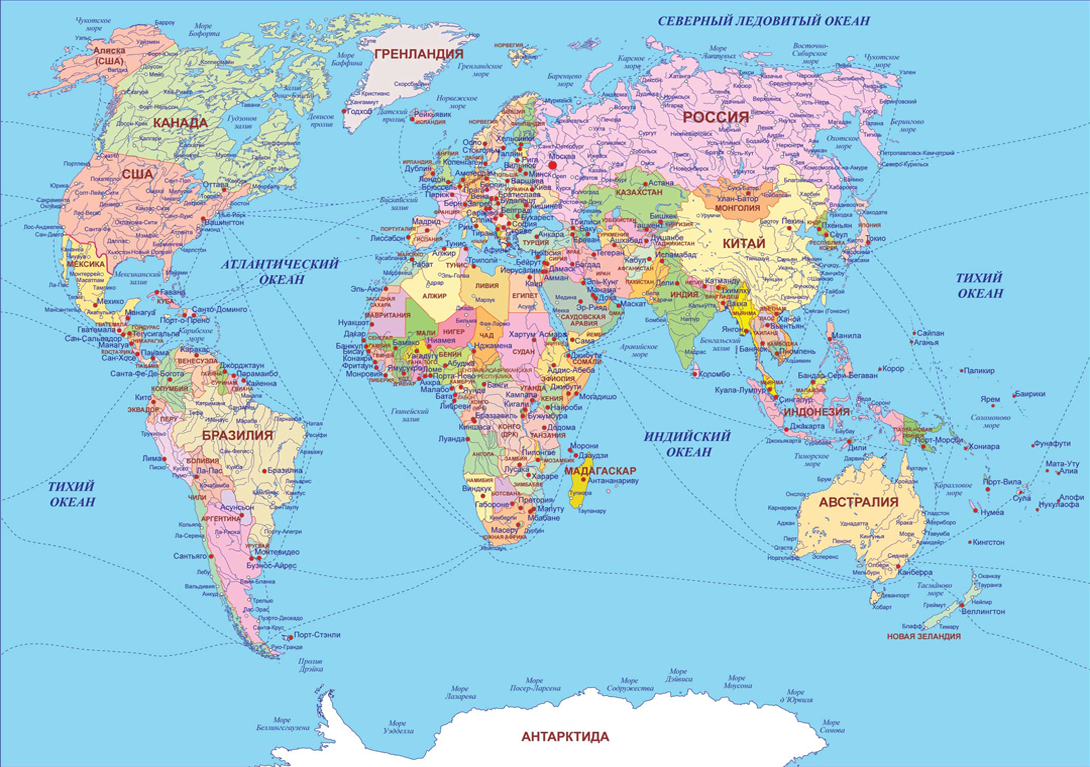 Установи соответствия:
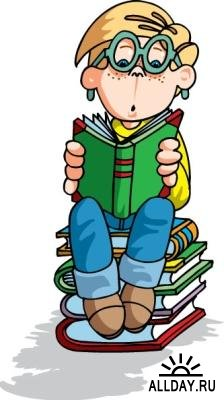 Ответь на вопросы викторины:
Назови мировые религии:
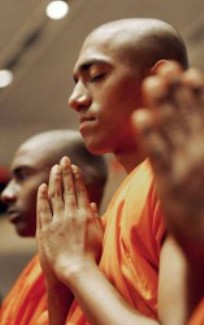 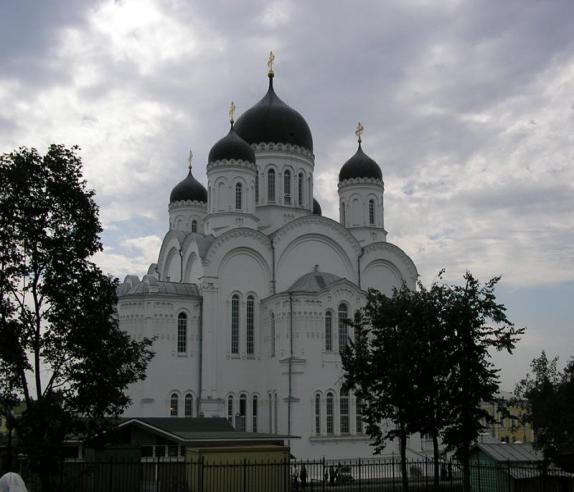 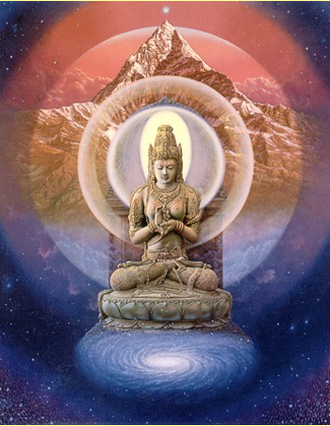 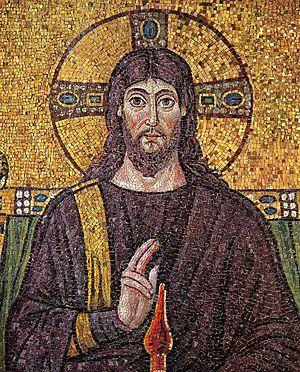 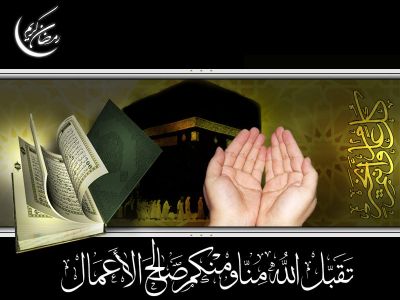 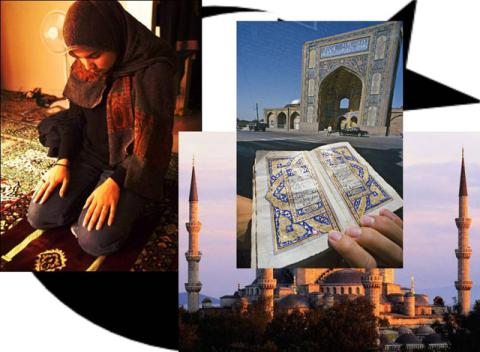 Проверь себя!
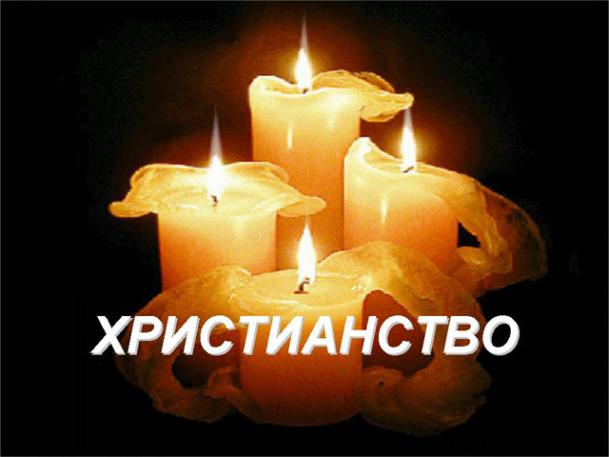 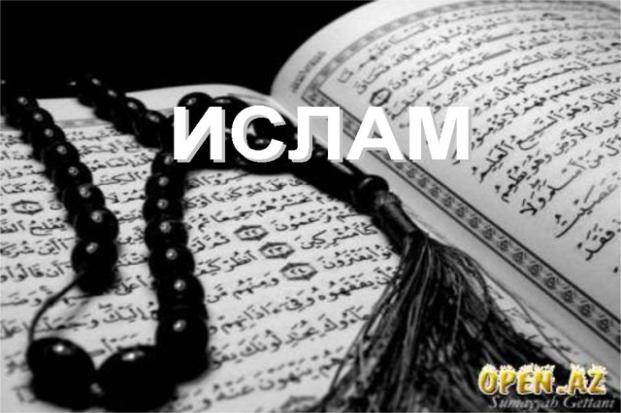 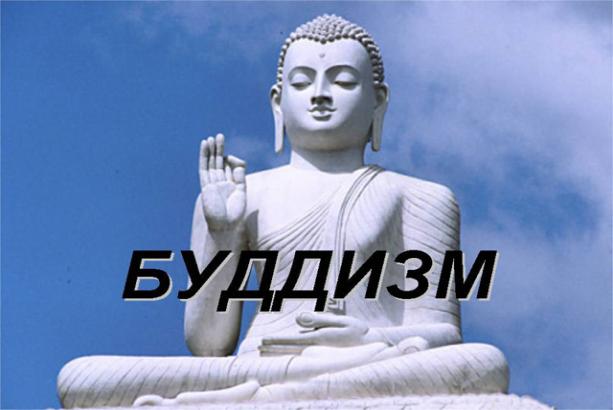 Проверь себя!
Реши кроссворд:
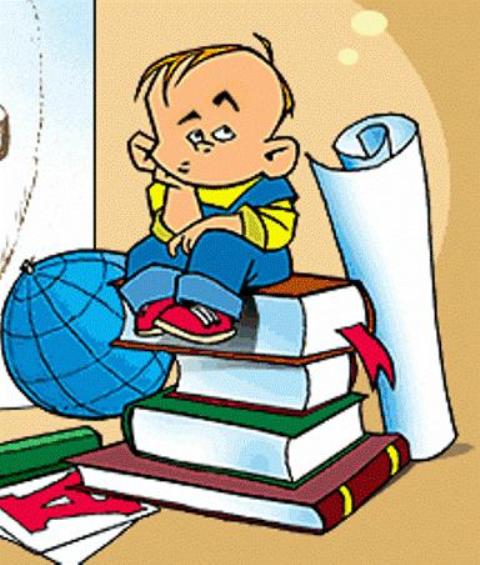 Спасибо за работу!
Учитель географии
ГС(К)ОУ школы № 609
Красногвардейского района
г.Санкт-Петербурга
Симонова Ксения Леонидовна